Ripasso - Unità 5 - Phonics
Spell the following words:	     (Ext. What do they mean in English?)	
dodici
molto
solo
mondo
orso
con
[Speaker Notes: Teacher says the word students write it down (on mini whiteboards?) check after each word and correct misspellings]
ca
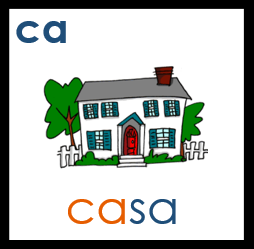 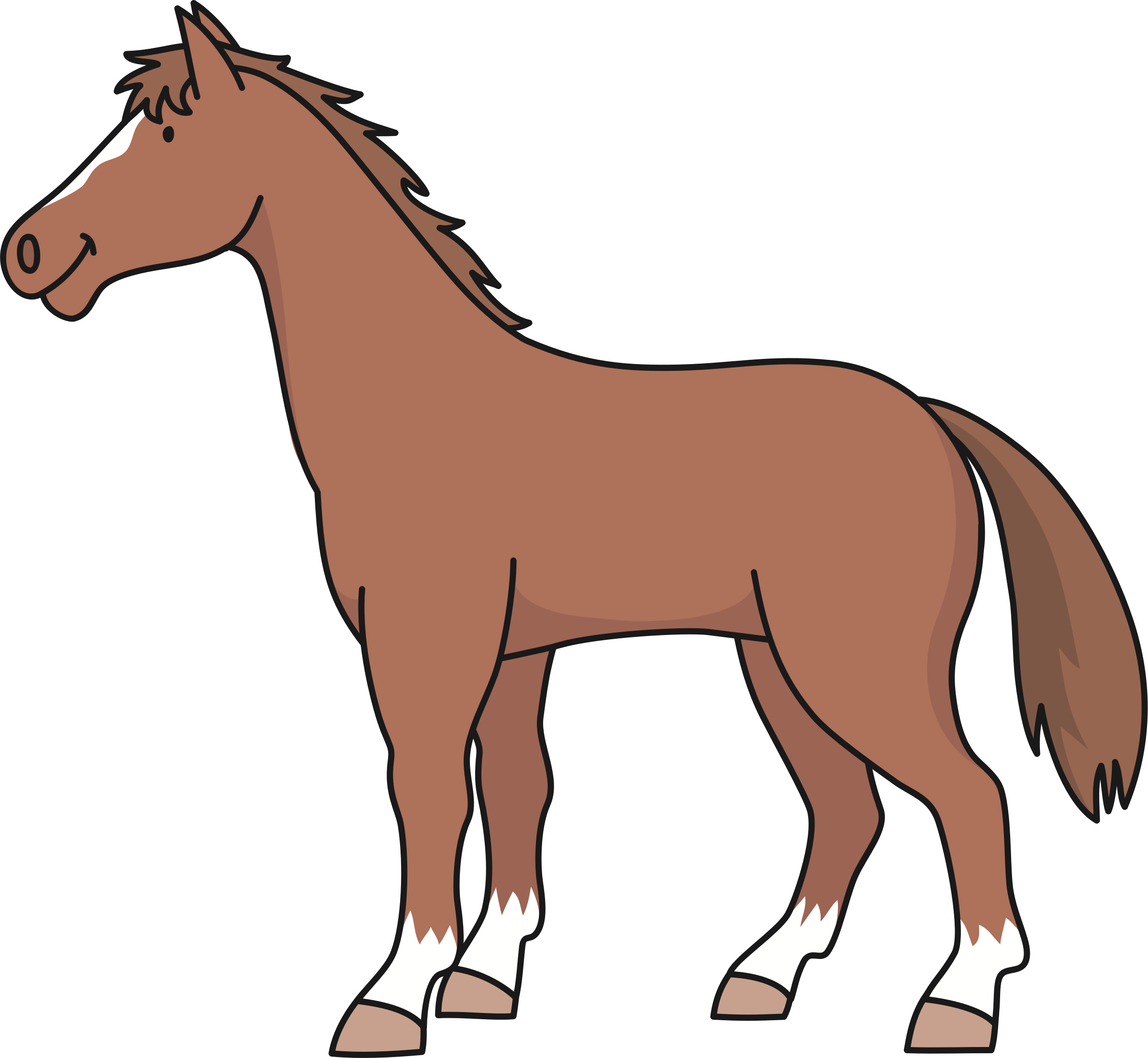 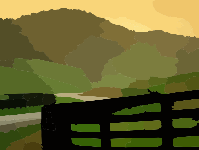 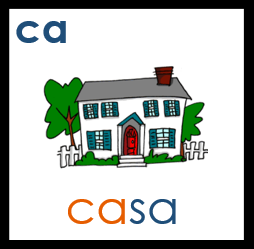 cavallo
campo
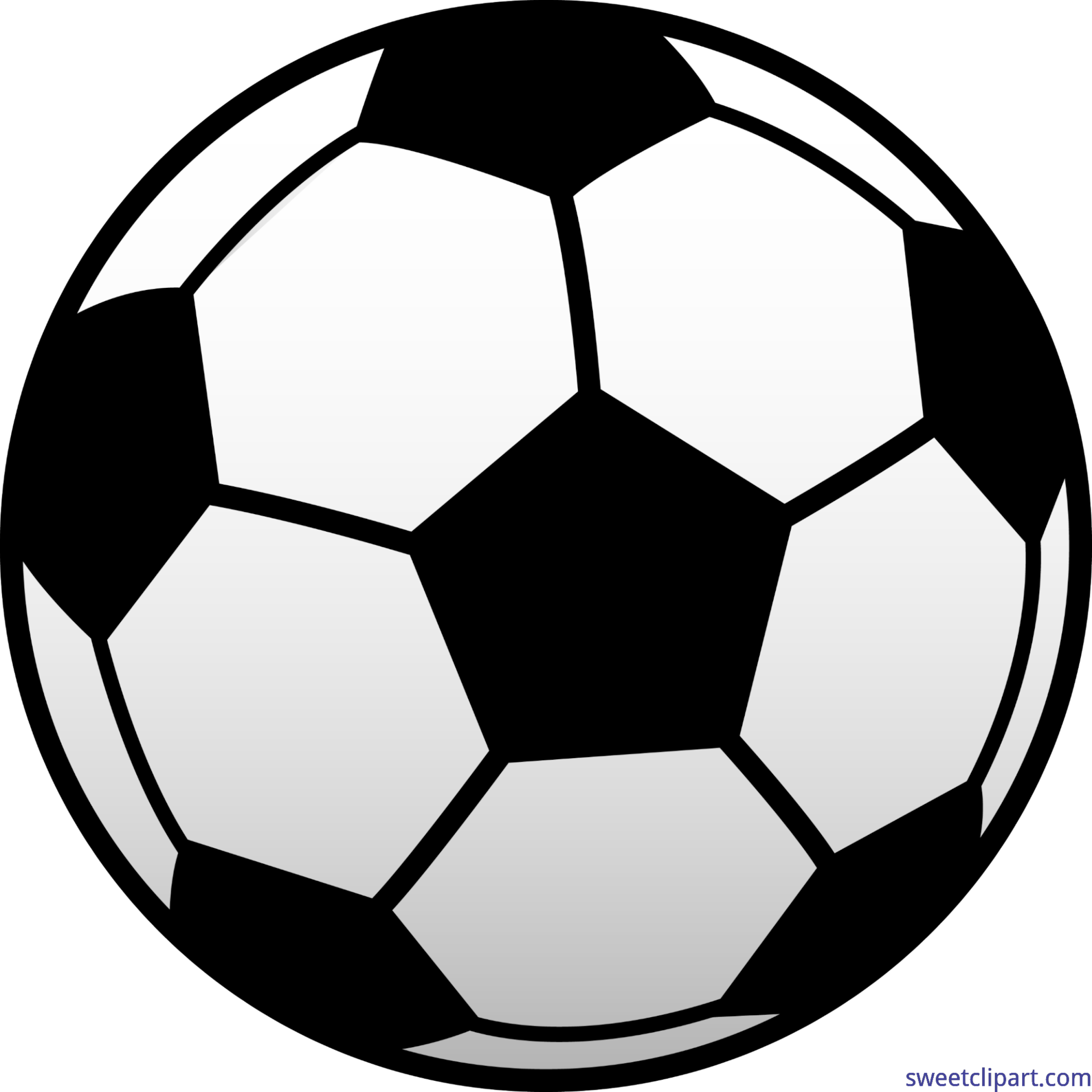 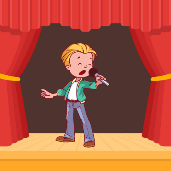 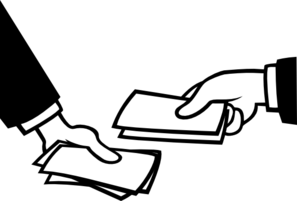 £
$
cambiare
calcio
cantare
[Speaker Notes: Introduce and elicit the pronunciation of the individual SSC ‘ca’’ and then the source word again Then present and elicit the pronunciation of the three cluster words.]
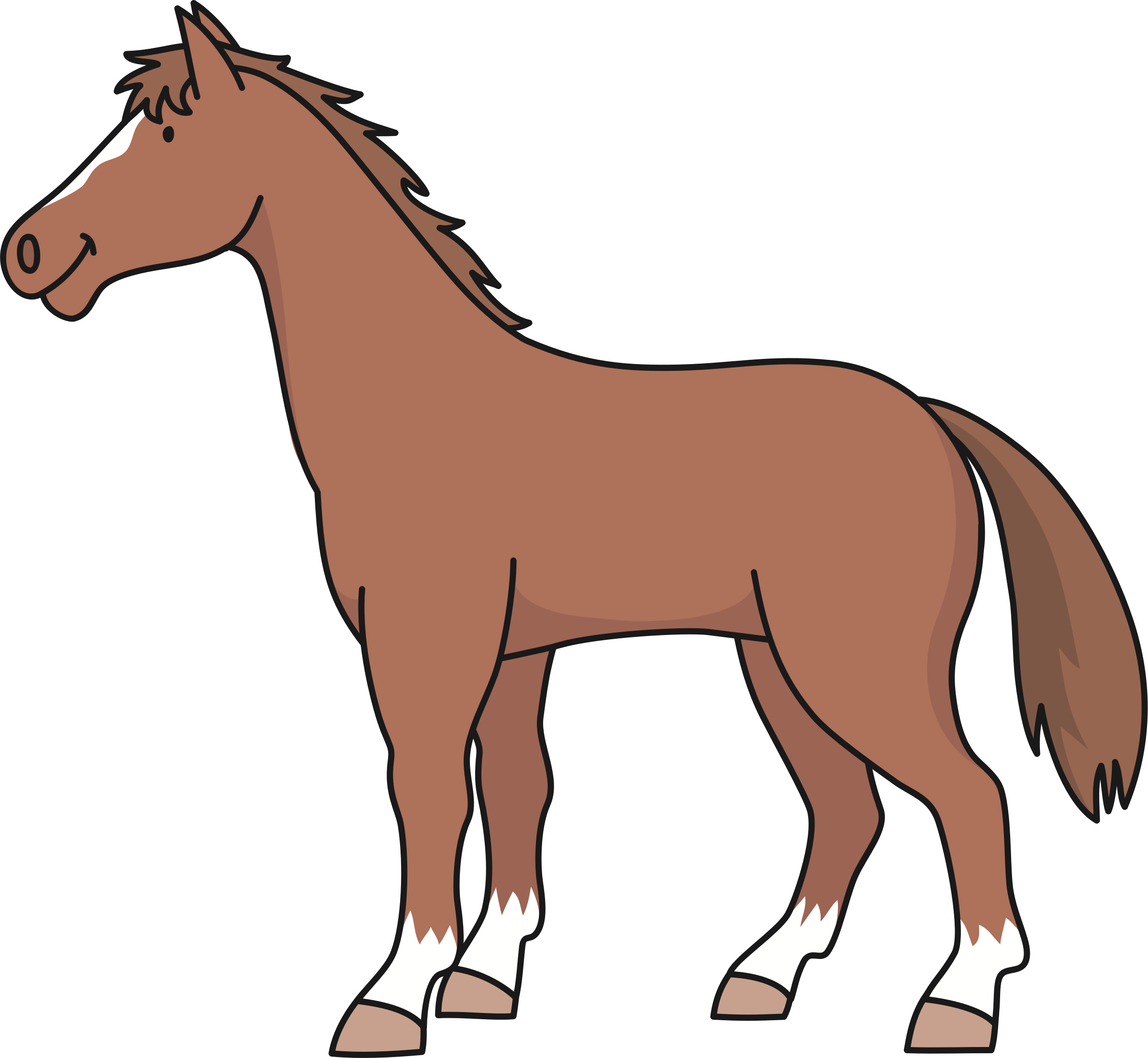 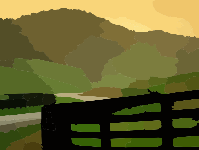 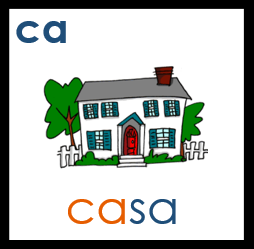 cavallo
campo
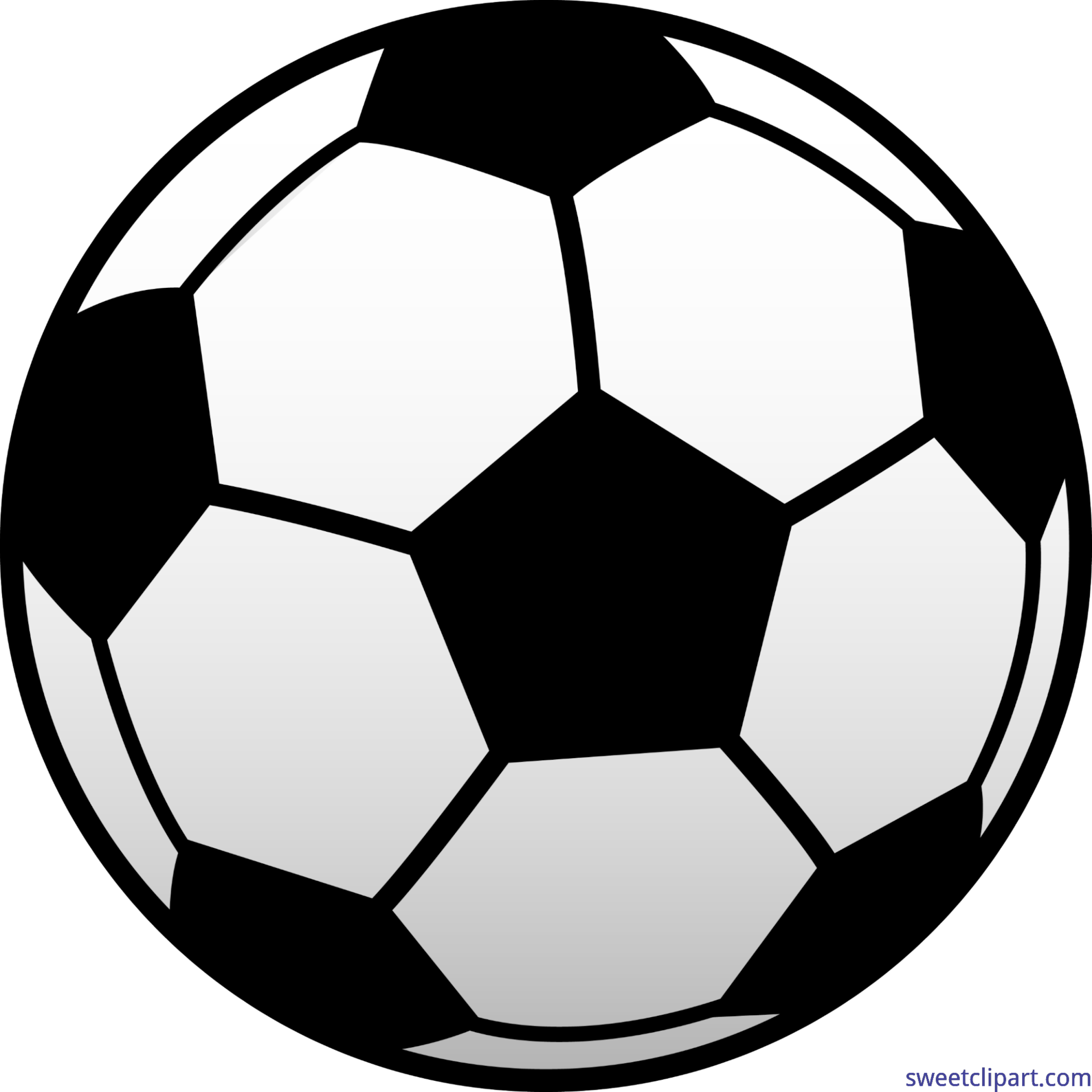 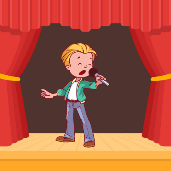 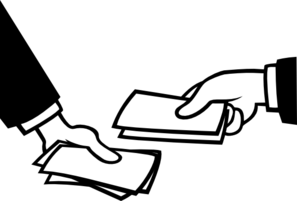 £
$
cambiare
calcio
cantare
[Speaker Notes: Introduce and elicit the pronunciation of the individual SSC ‘ci’ and then the source word again (with gesture, if using).Then present and elicit the pronunciation of the three cluster words.
The cluster words have been chosen for their high-frequency, from a range of word classes, with the SSC (where possible) positioned within a variety of syllables within the words (e.g. initial, 2nd, final etc..) and additionally, we have tried to use words that build cumulatively on previously taught SSCs (see the Phonics Teaching Sequence document) and do not include new SSCs.  Where new SSCs are used, they are often consonants which have a similar symbol-sound correspondence in English.]
co
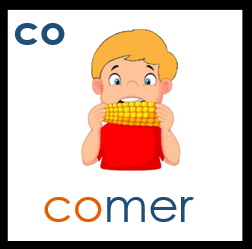 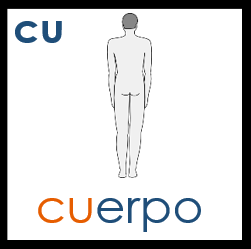 corpo
[Speaker Notes: Without the images, students focus this time again closely on the SSC and the cluster words.]
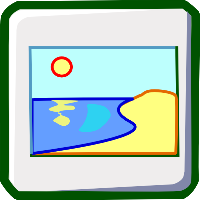 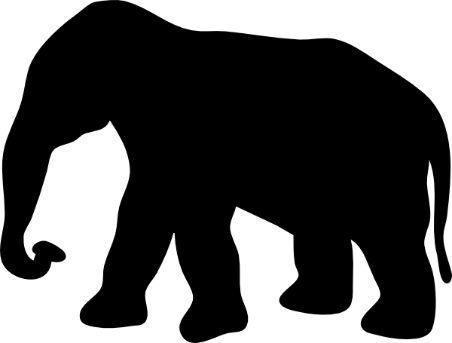 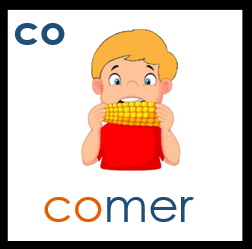 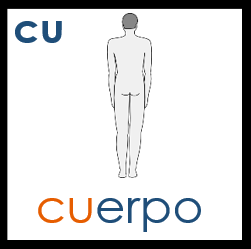 costa
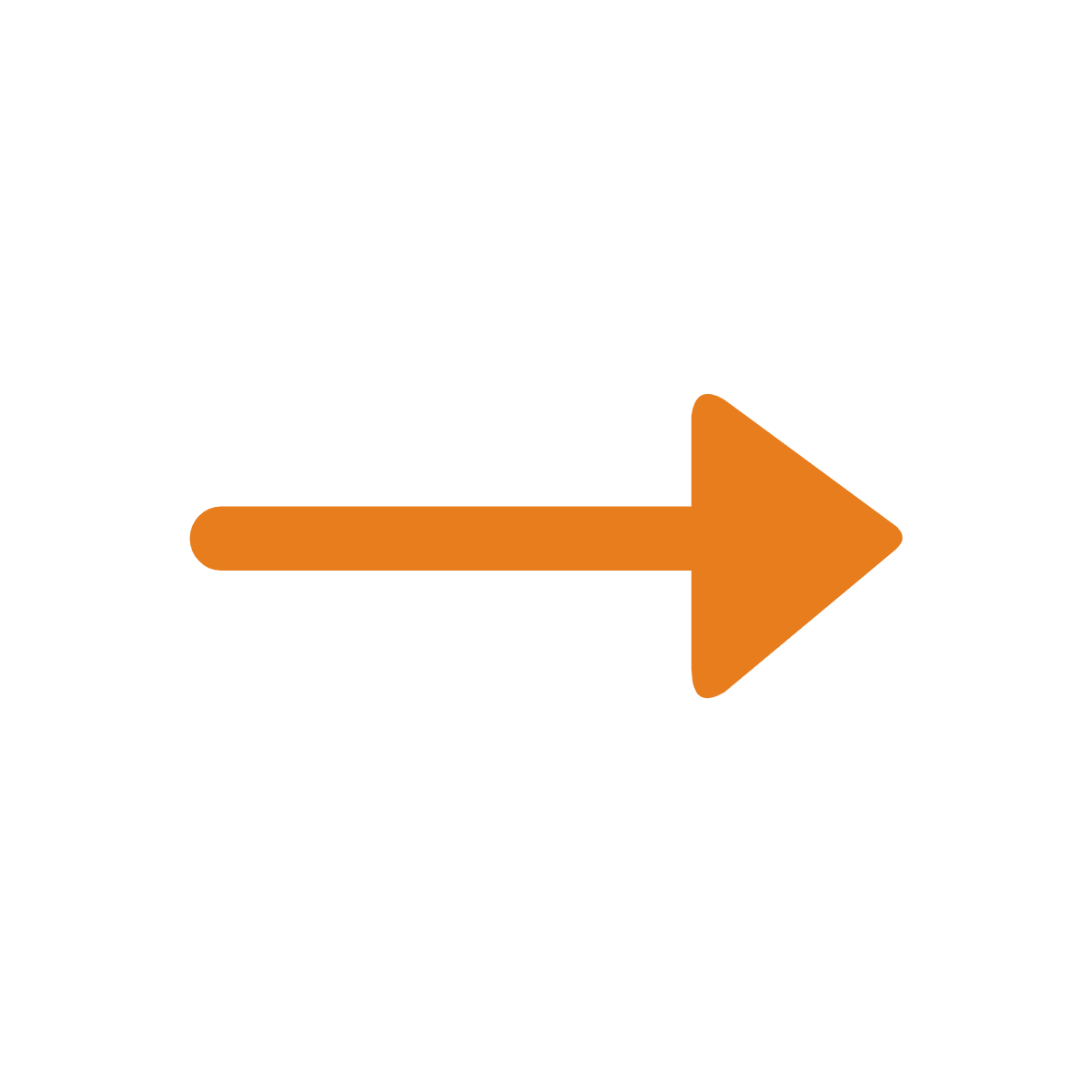 corpo
con
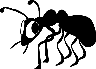 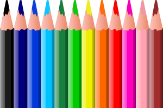 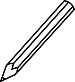 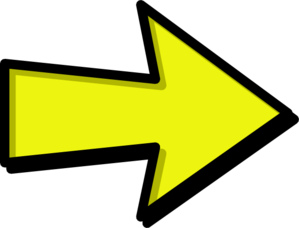 bianco
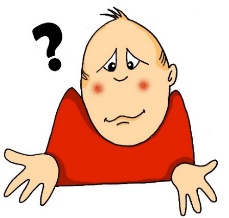 piccolo
con ketchup
come?
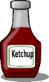 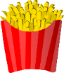 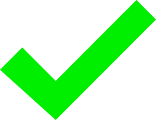 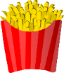 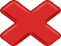 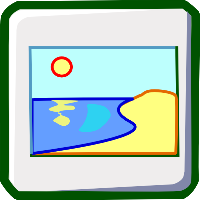 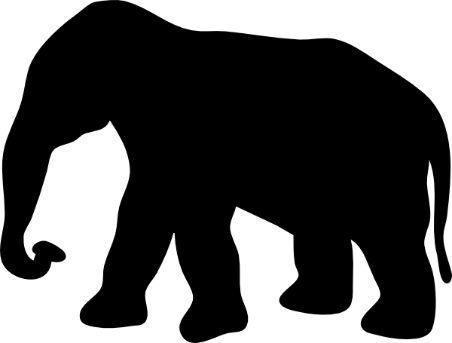 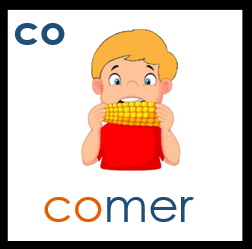 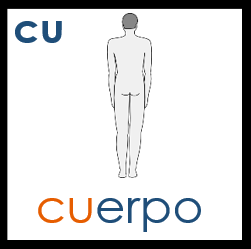 costa
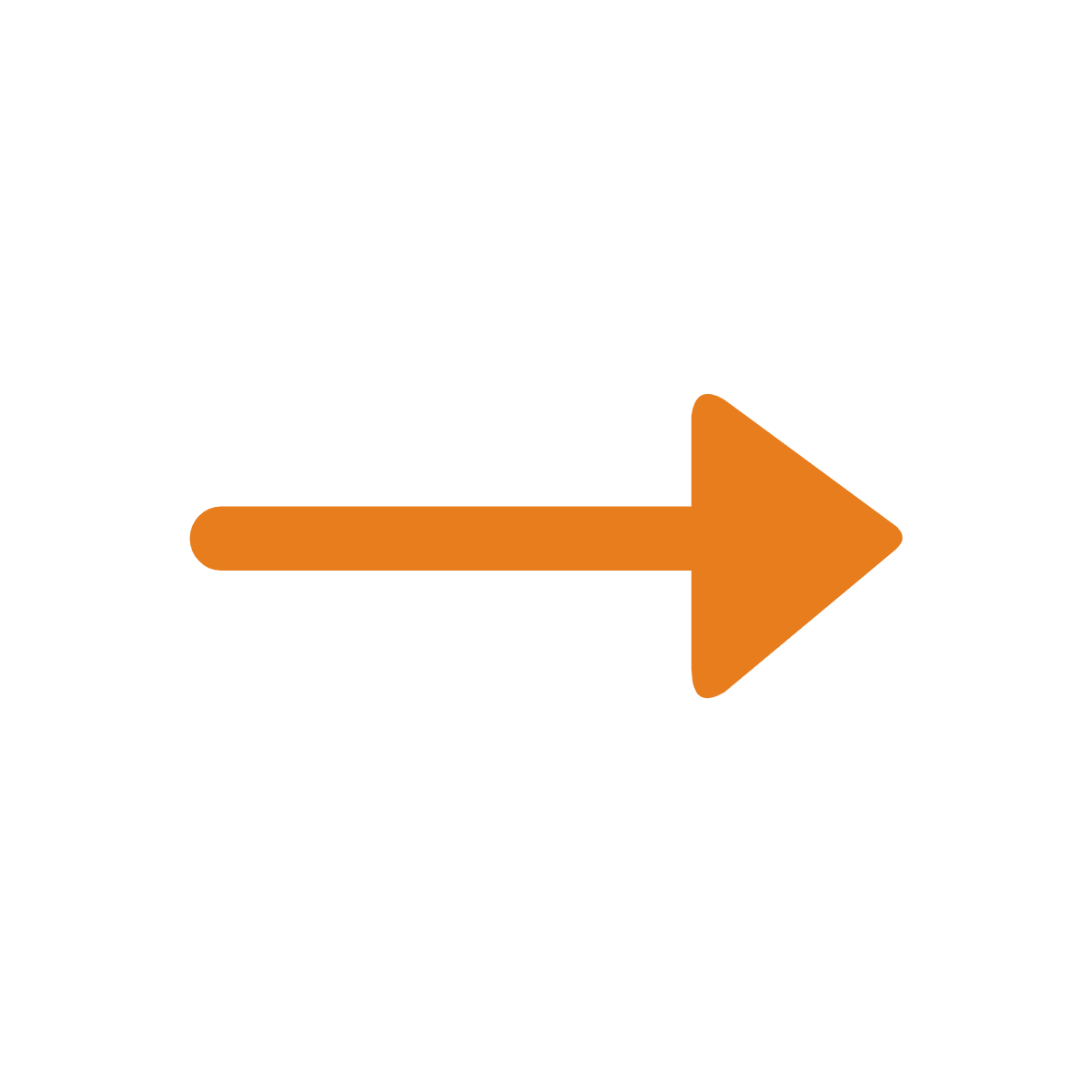 corpo
con
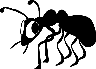 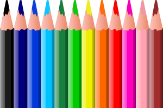 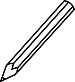 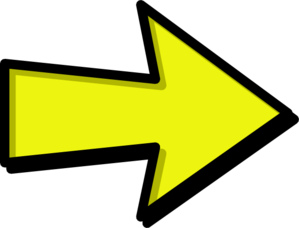 bianco
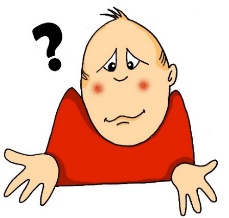 piccolo
con ketchup
come?
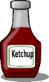 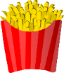 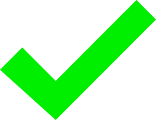 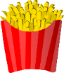 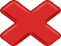 [Speaker Notes: Without the images, students focus this time again closely on the SSC and the cluster words.]
cu
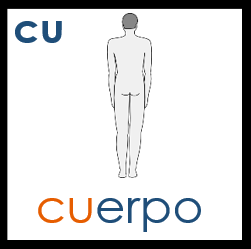 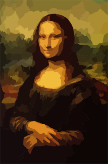 cultura
[Speaker Notes: Introduce and elicit the pronunciation of the individual SSC ‘ce’ and then the source word again (with gesture, if using).Then present and elicit the pronunciation of the three cluster words.
The cluster words have been chosen for their high-frequency, from a range of word classes, with the SSC (where possible) positioned within a variety of syllables within the words (e.g. initial, 2nd, final etc..) and additionally, we have tried to use words that build cumulatively on previously taught SSCs (see the Phonics Teaching Sequence document) and do not include new SSCs.  Where new SSCs are used, they are often consonants which have a similar symbol-sound correspondence in English.]
cu
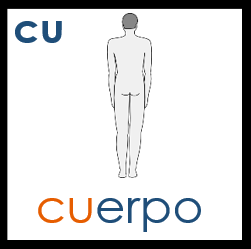 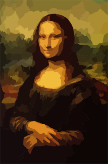 cultura
[Speaker Notes: Introduce and elicit the pronunciation of the individual SSC ‘ce’ and then the source word again (with gesture, if using).Then present and elicit the pronunciation of the three cluster words.
The cluster words have been chosen for their high-frequency, from a range of word classes, with the SSC (where possible) positioned within a variety of syllables within the words (e.g. initial, 2nd, final etc..) and additionally, we have tried to use words that build cumulatively on previously taught SSCs (see the Phonics Teaching Sequence document) and do not include new SSCs.  Where new SSCs are used, they are often consonants which have a similar symbol-sound correspondence in English.]
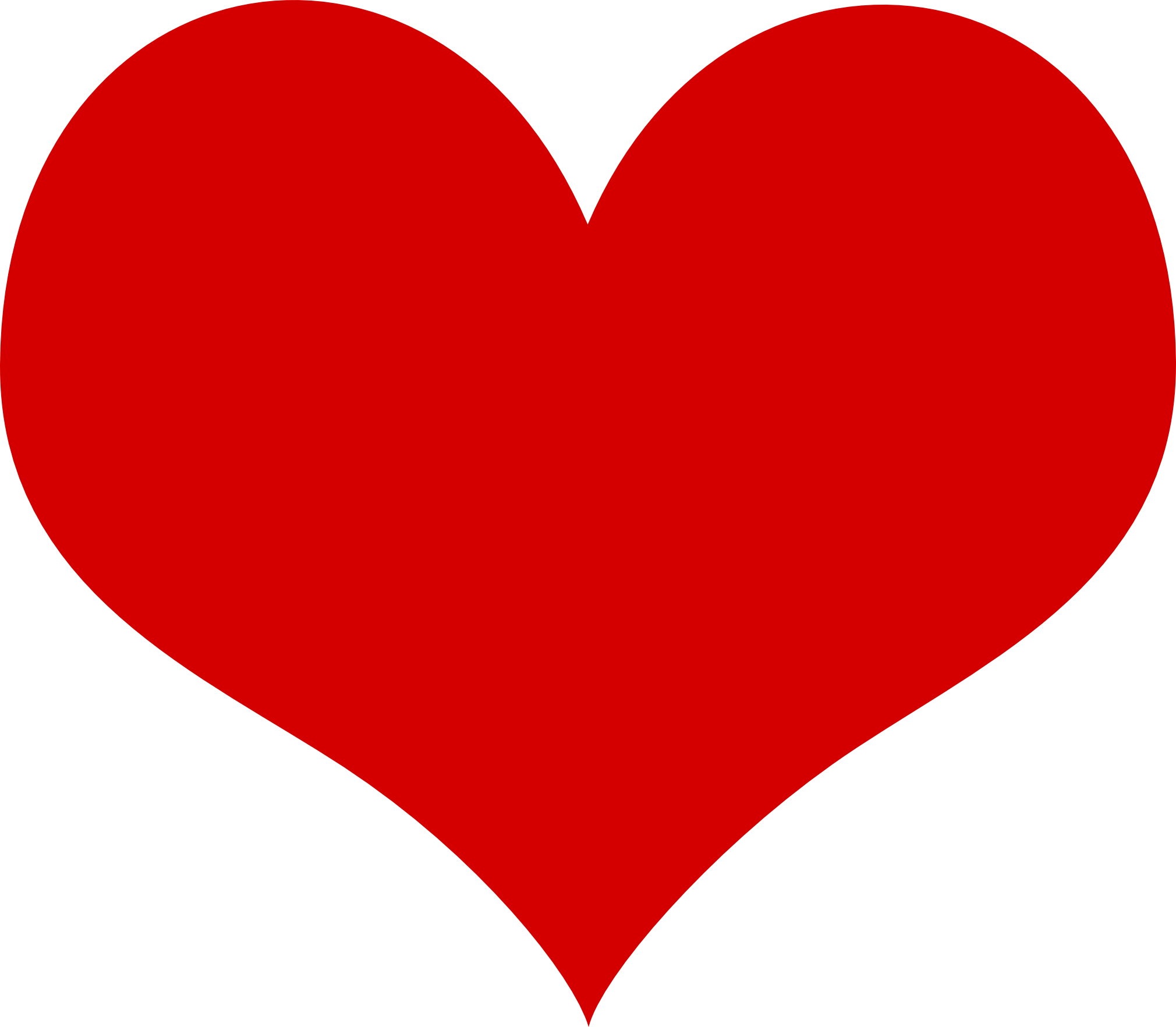 cuore
scuro
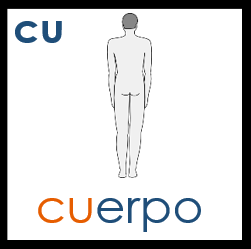 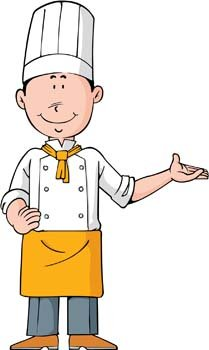 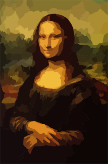 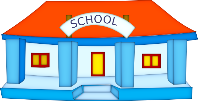 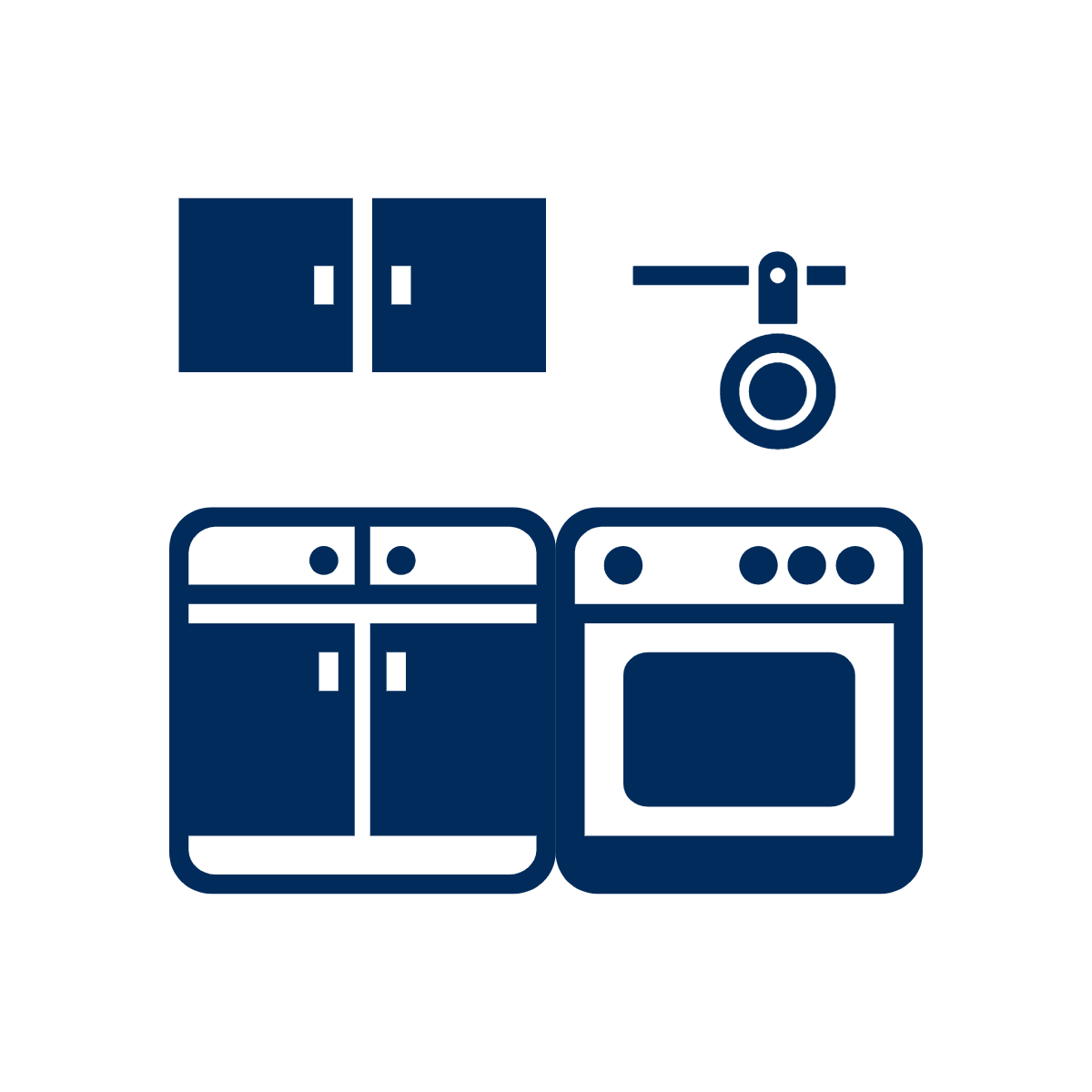 cultura
scuola
cucina
cuoco
[Speaker Notes: Introduce and elicit the pronunciation of the individual SSC ‘ce’ and then the source word again (with gesture, if using).Then present and elicit the pronunciation of the three cluster words.
The cluster words have been chosen for their high-frequency, from a range of word classes, with the SSC (where possible) positioned within a variety of syllables within the words (e.g. initial, 2nd, final etc..) and additionally, we have tried to use words that build cumulatively on previously taught SSCs (see the Phonics Teaching Sequence document) and do not include new SSCs.  Where new SSCs are used, they are often consonants which have a similar symbol-sound correspondence in English.]
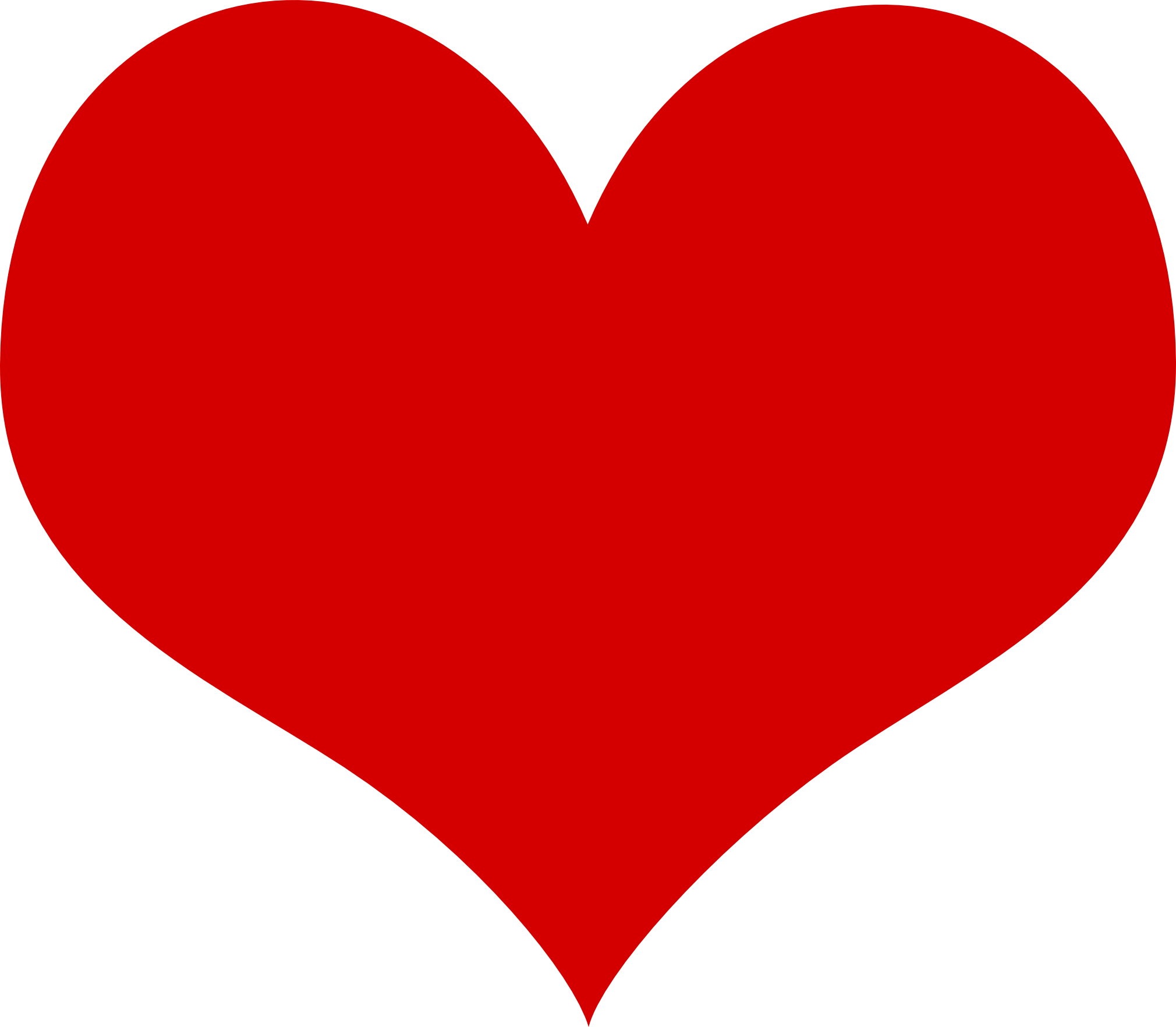 cuore
scuro
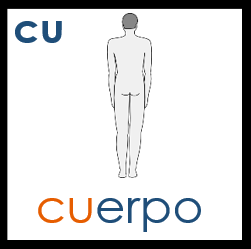 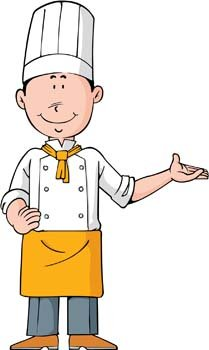 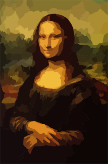 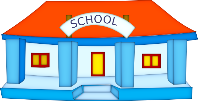 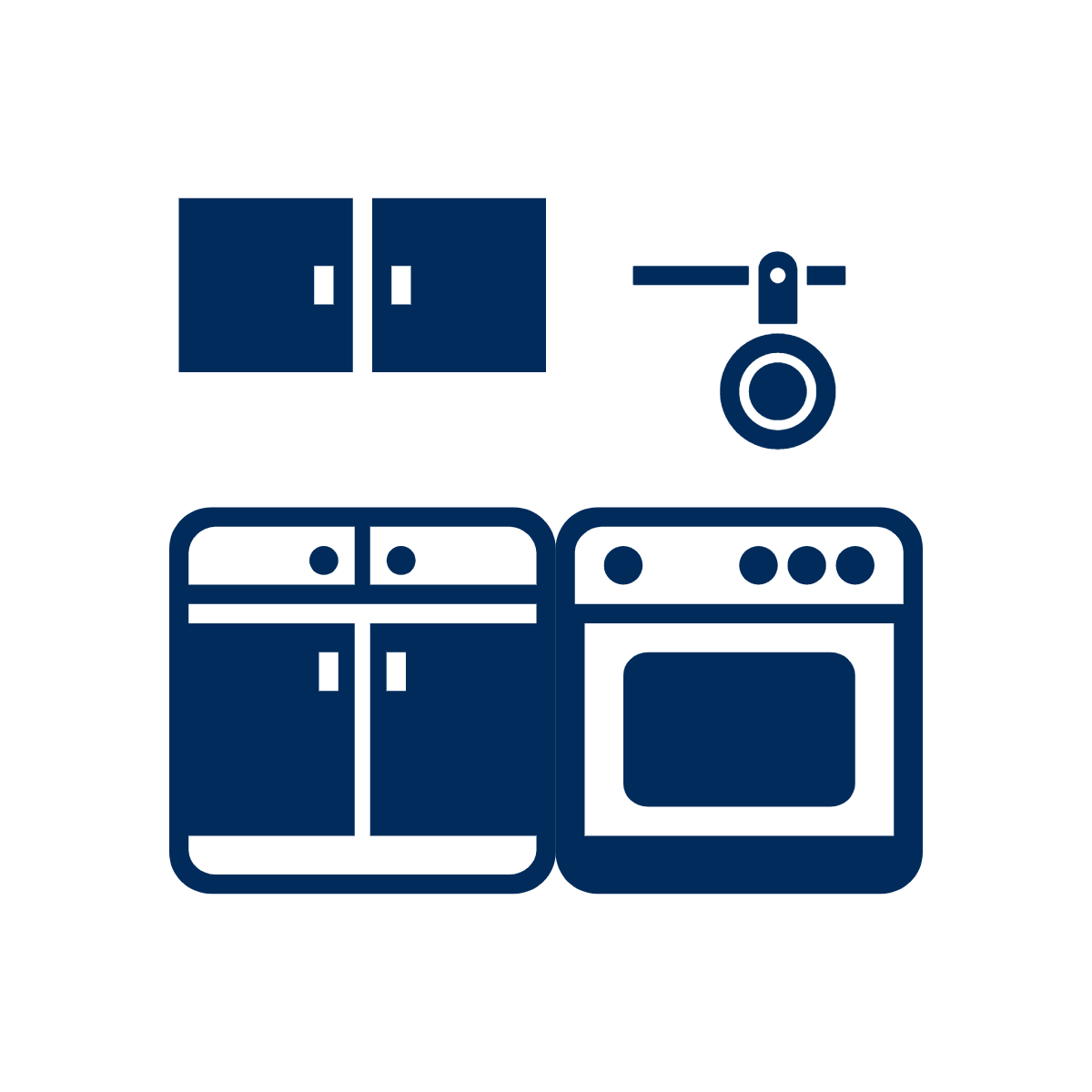 cultura
scuola
cucina
cuoco
[Speaker Notes: Introduce and elicit the pronunciation of the individual SSC ‘ce’ and then the source word again (with gesture, if using).Then present and elicit the pronunciation of the three cluster words.
The cluster words have been chosen for their high-frequency, from a range of word classes, with the SSC (where possible) positioned within a variety of syllables within the words (e.g. initial, 2nd, final etc..) and additionally, we have tried to use words that build cumulatively on previously taught SSCs (see the Phonics Teaching Sequence document) and do not include new SSCs.  Where new SSCs are used, they are often consonants which have a similar symbol-sound correspondence in English.]
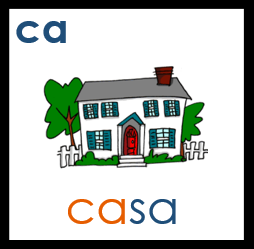 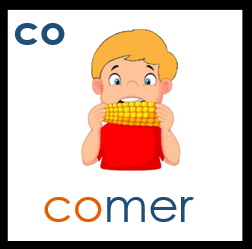 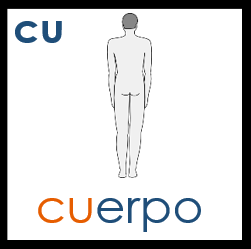 corpo
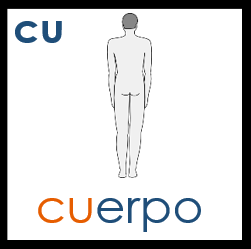 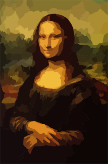 cultura
ca / co / cu?
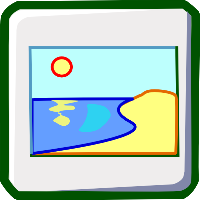 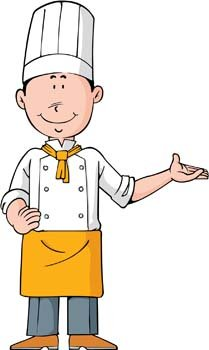 co
_ _sta
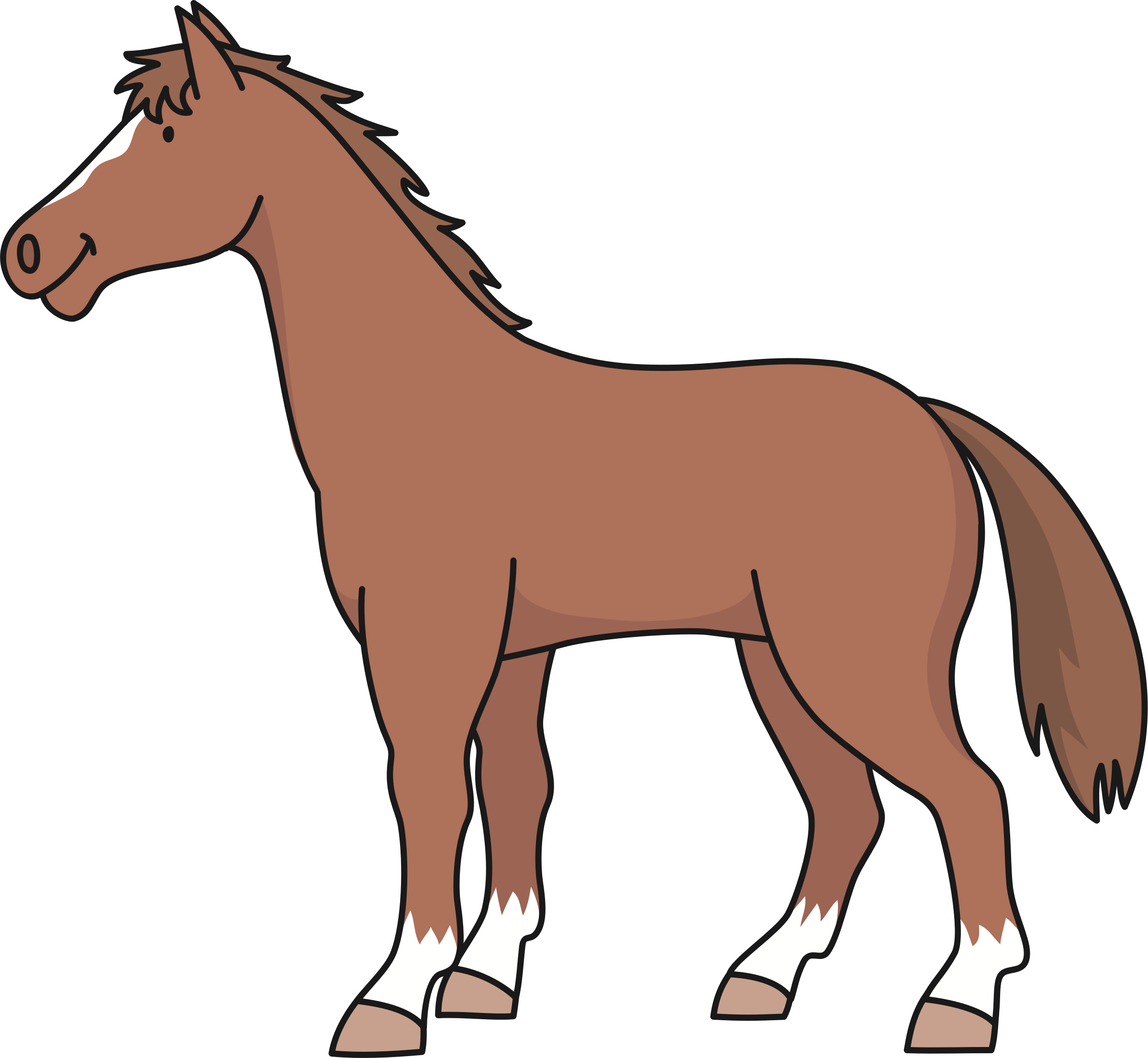 cu
_ _oco
ca
_ _vallo